Art Therapy
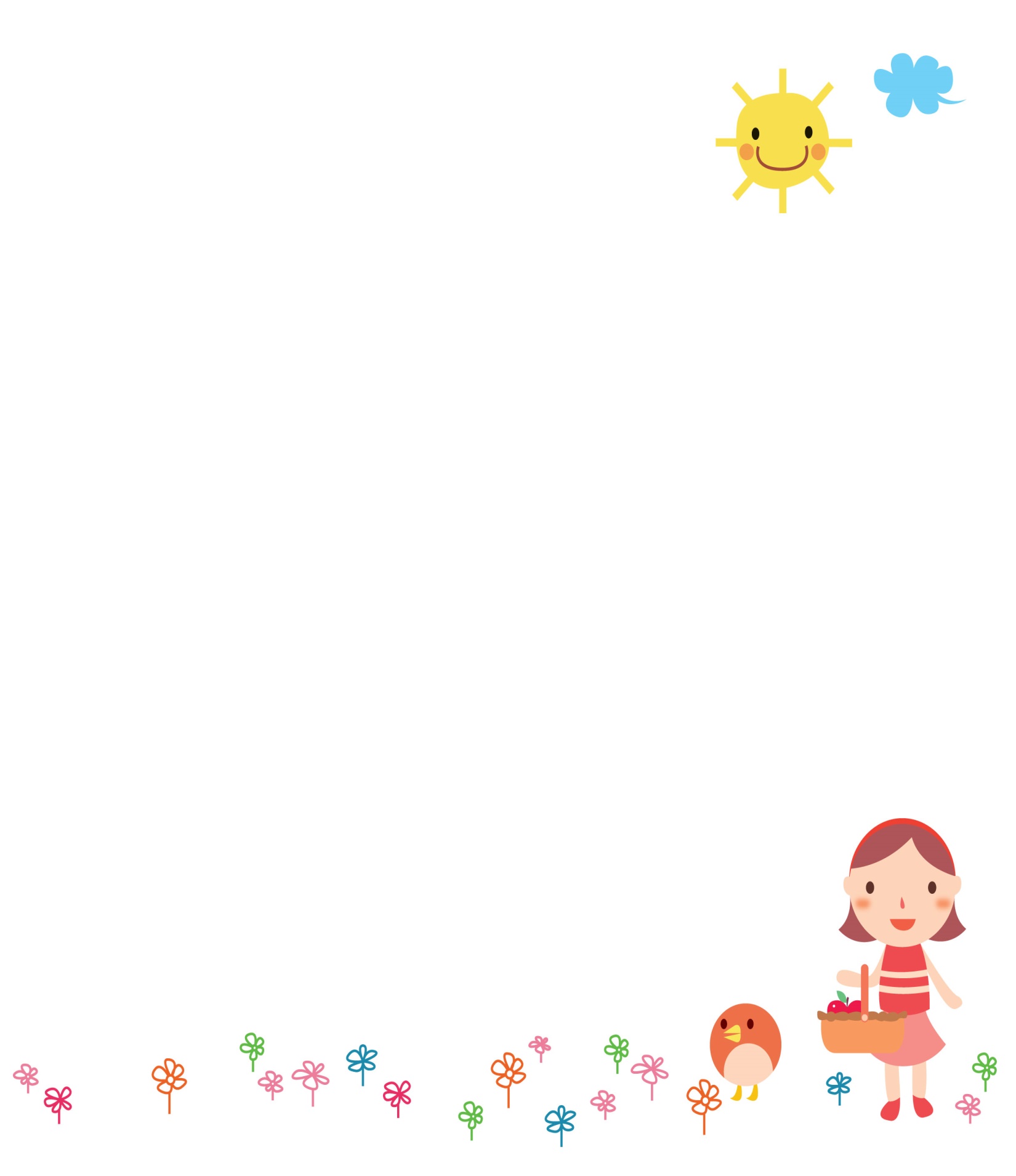 미술치료가 뭐지?
미술치료가 어떤 효과가 있는 거야?
누구나 참여할 수 있어요~
일시 : 2016.07.30 (토)
진행 시간 (10:00 – 12:00)
오전 10:00 –group 1
오전 10:40 –group 2
오전 11:20 – 부모교육 & art therapy
Group 1. 5~7세
Group 2. 8~10세
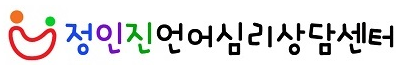